Development Policies and Politics in Latin America
Andrés Malamud
Instituto de Ciências Sociais
Universidade de Lisboa




Development Studies, PhD Program (ISEG, ICS, IGOT, ISA/ULisboa)
9/04/2024
Estructura de la presentación
La bipolaridad emergente

América Latina en el mundo

América Latina en la pospandemia

El futuro de América Latina
La periferización demográfica de Occidente
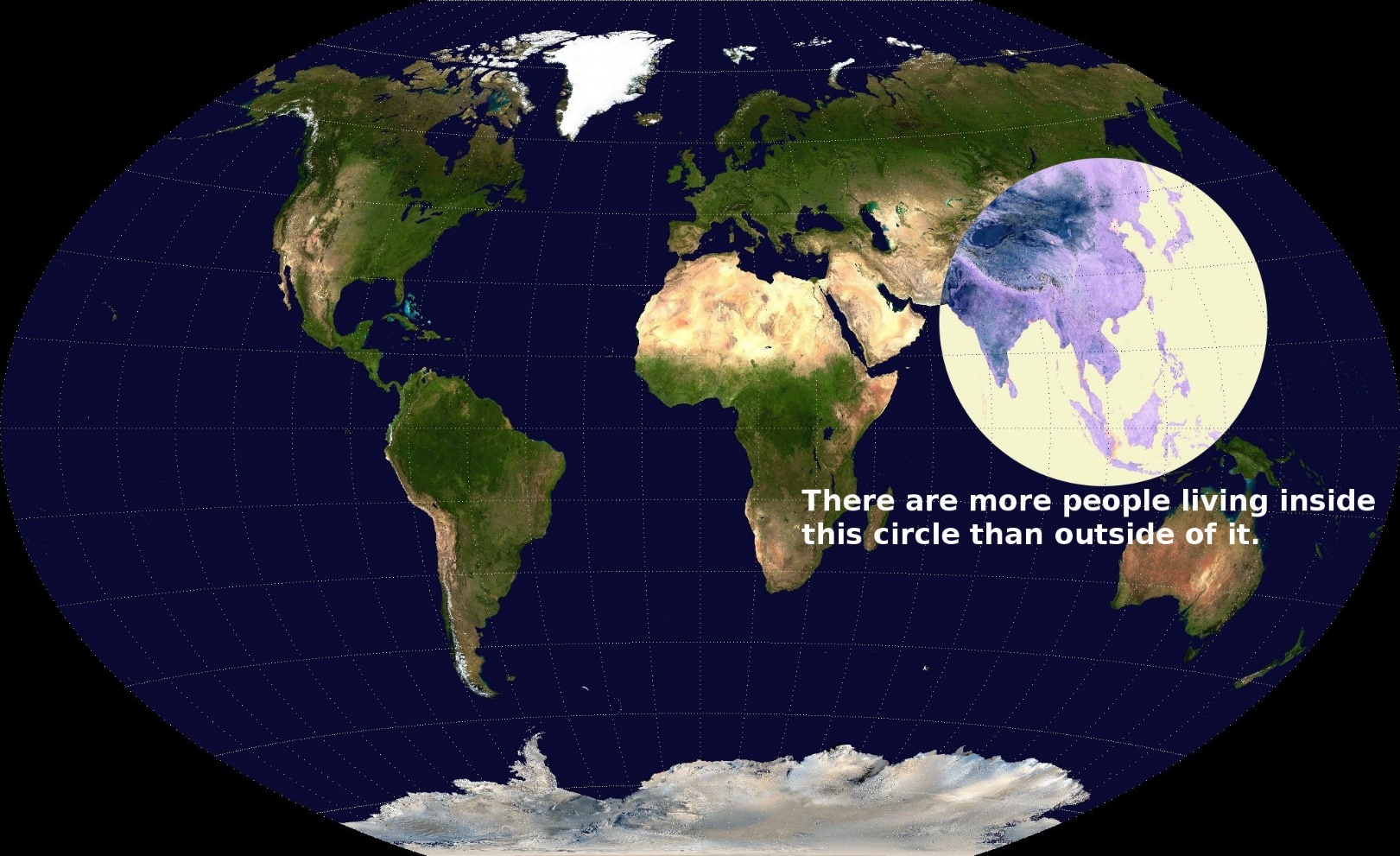 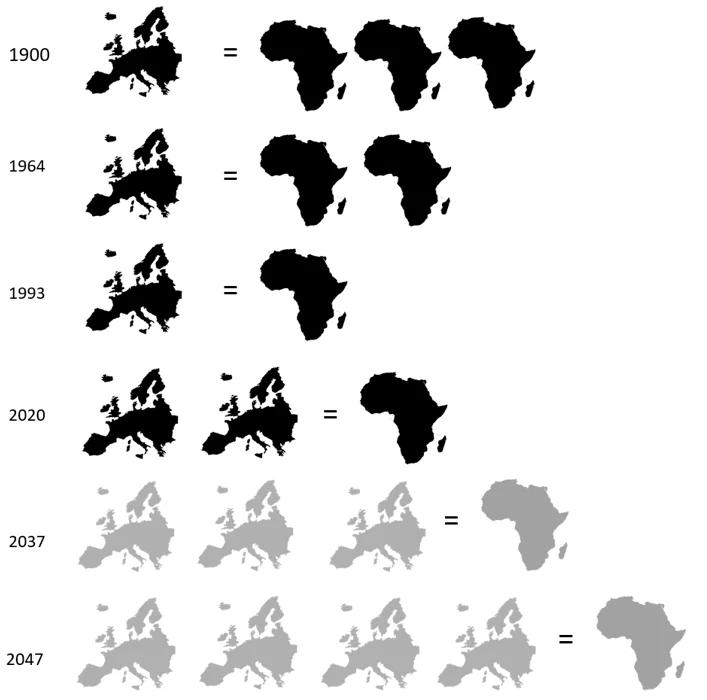 Demografía: Europa vs. África
Mientras tanto, la demografía…
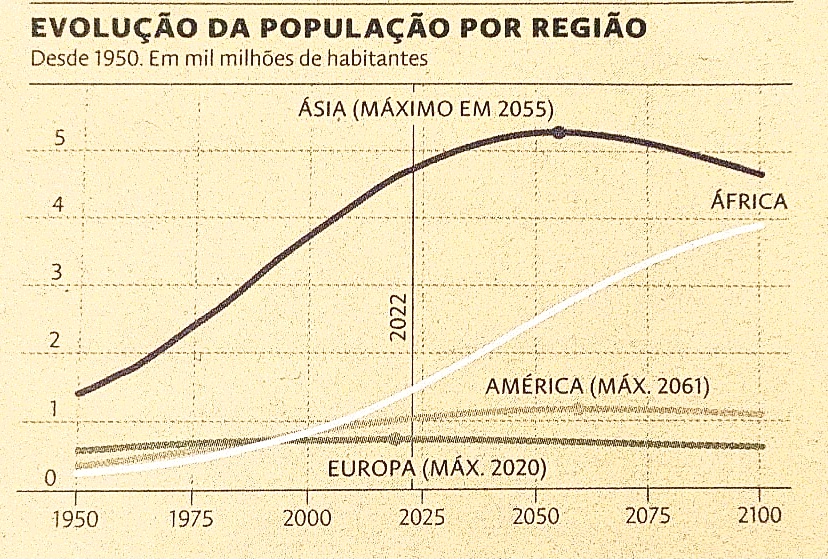 9 de abril de 2024
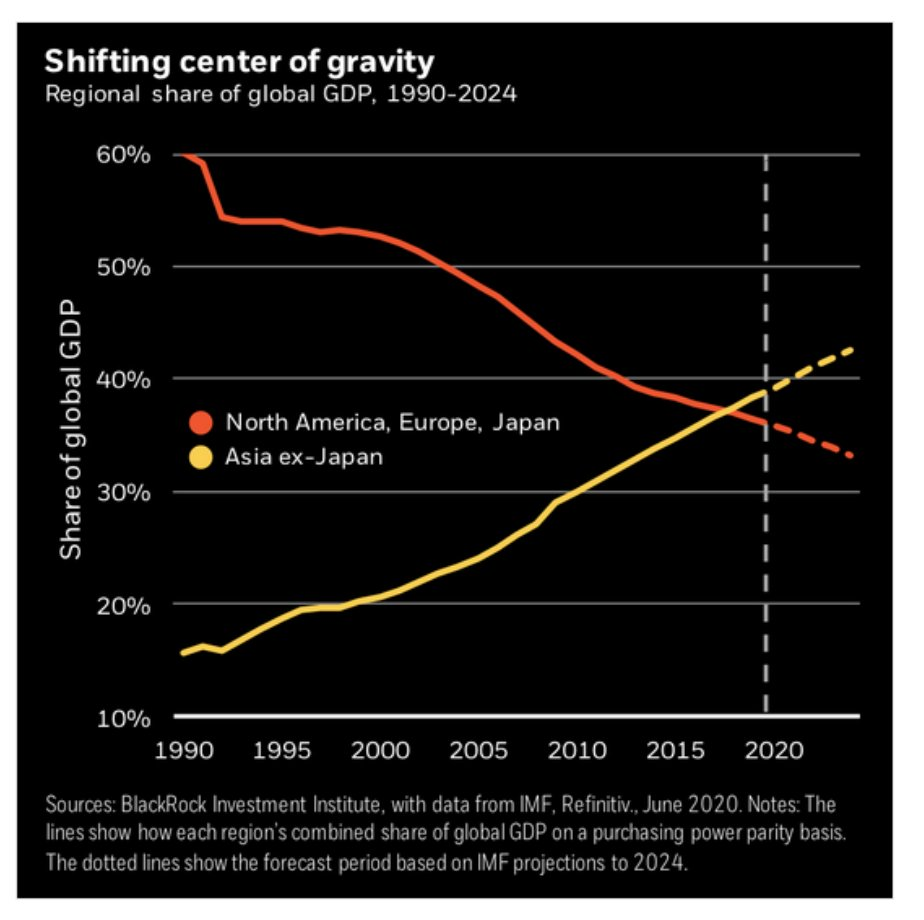 La periferización

económica de

Occidente
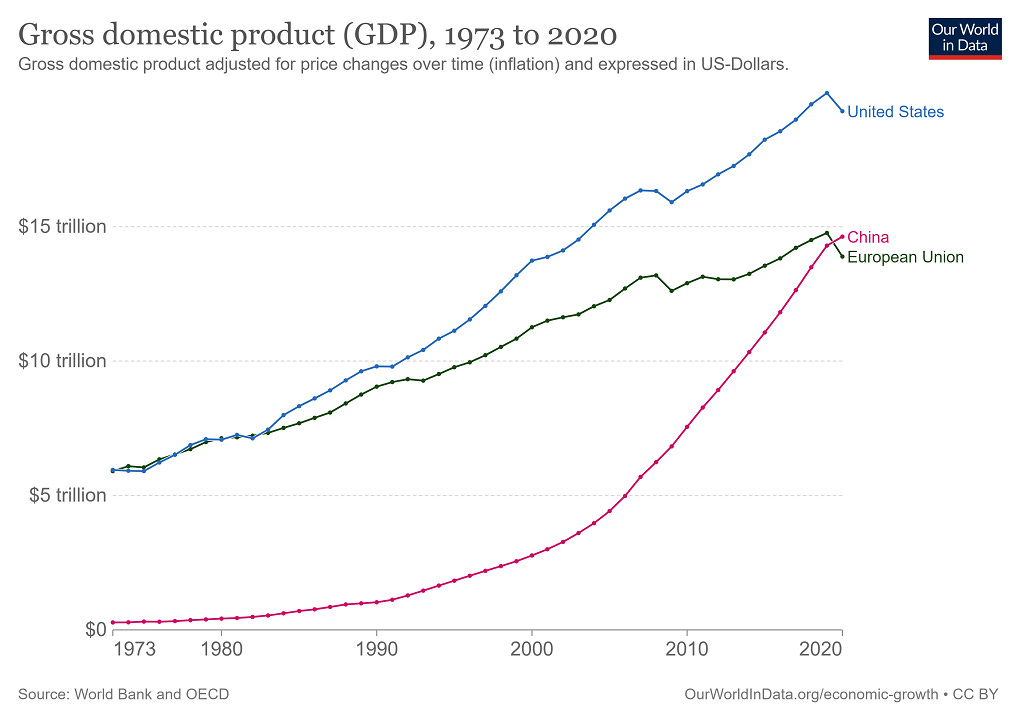 La divisiónde Occidente
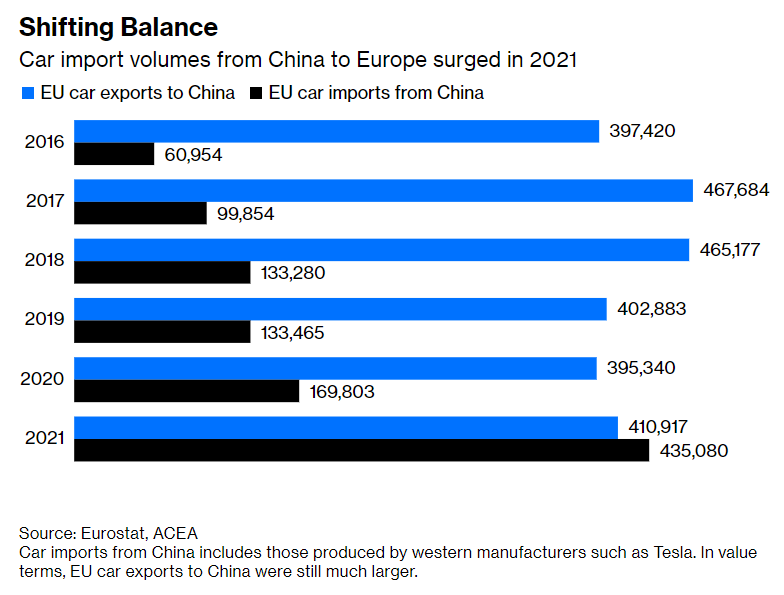 China vs Europa: autos
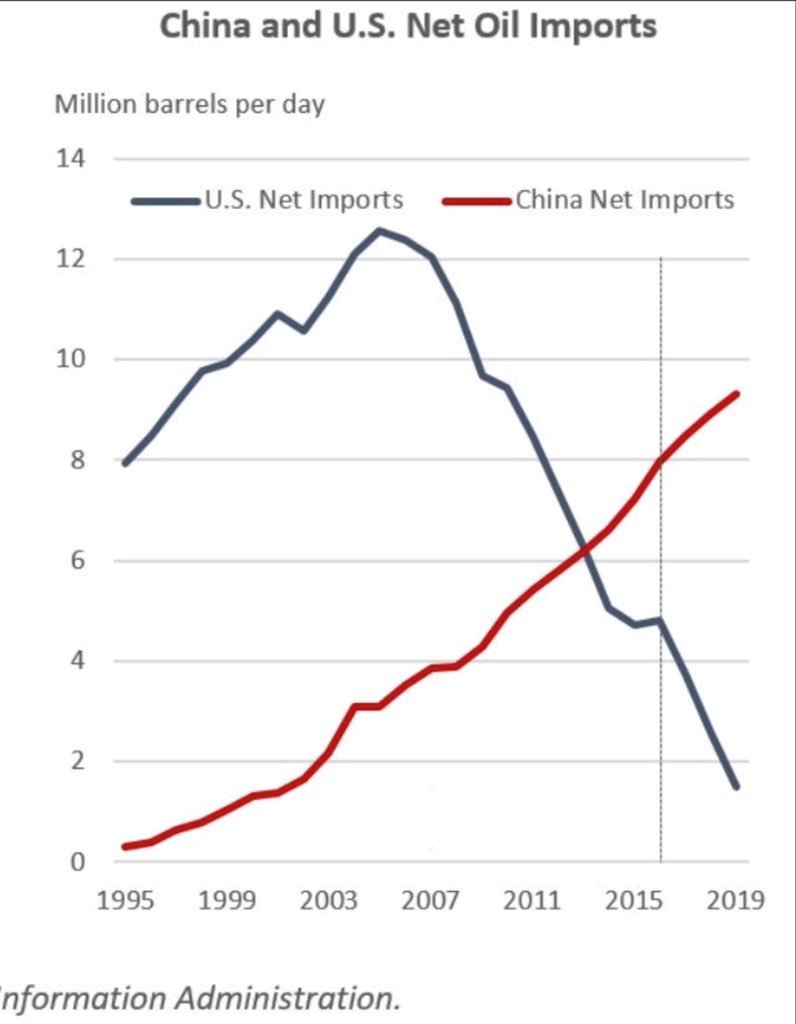 Oferta mundial de productos sensibles en países con riesgo geopolítico% de la producción total
Fuente: Reuters.   Elaboración: APOYO Consultoría (Perú)
Principal fuente de importaciones, 2018
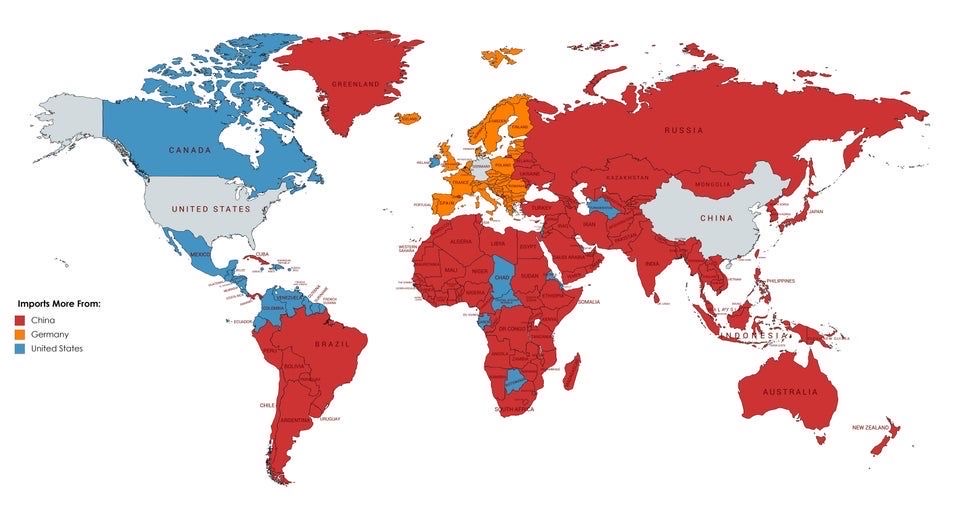 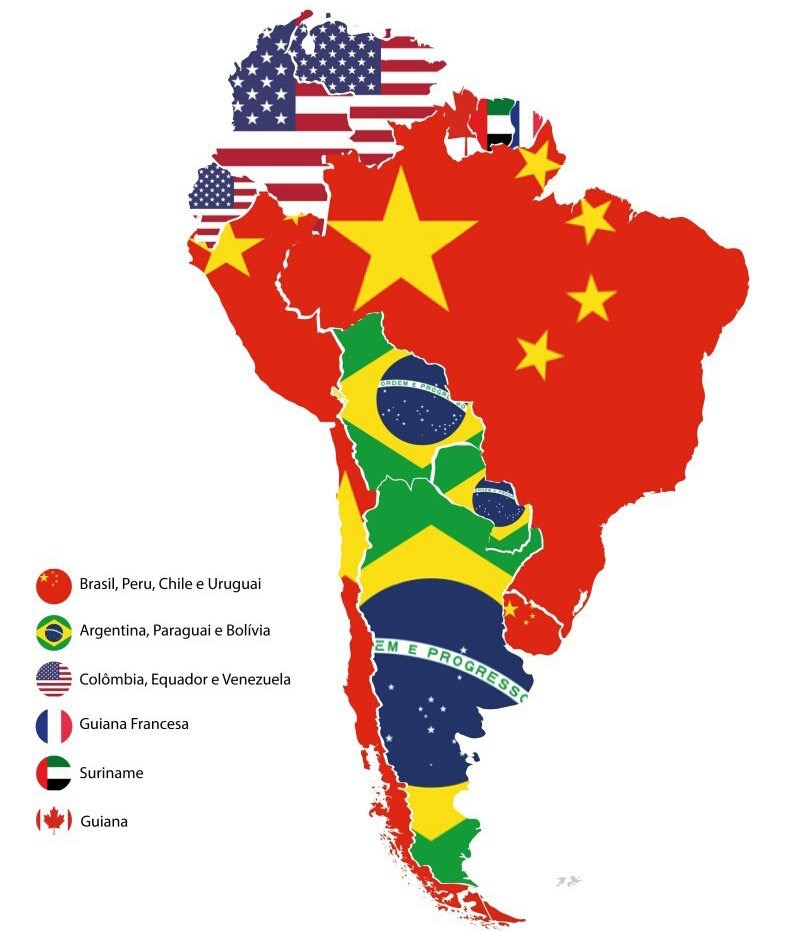 Principal destino de exportaciones sudamericanas, 2018
Estructura de la presentación
La bipolaridad emergente

América Latina en el mundo

América Latina en la pospandemia

El futuro de América Latina
1. La relevancia de distintas regiones según su población
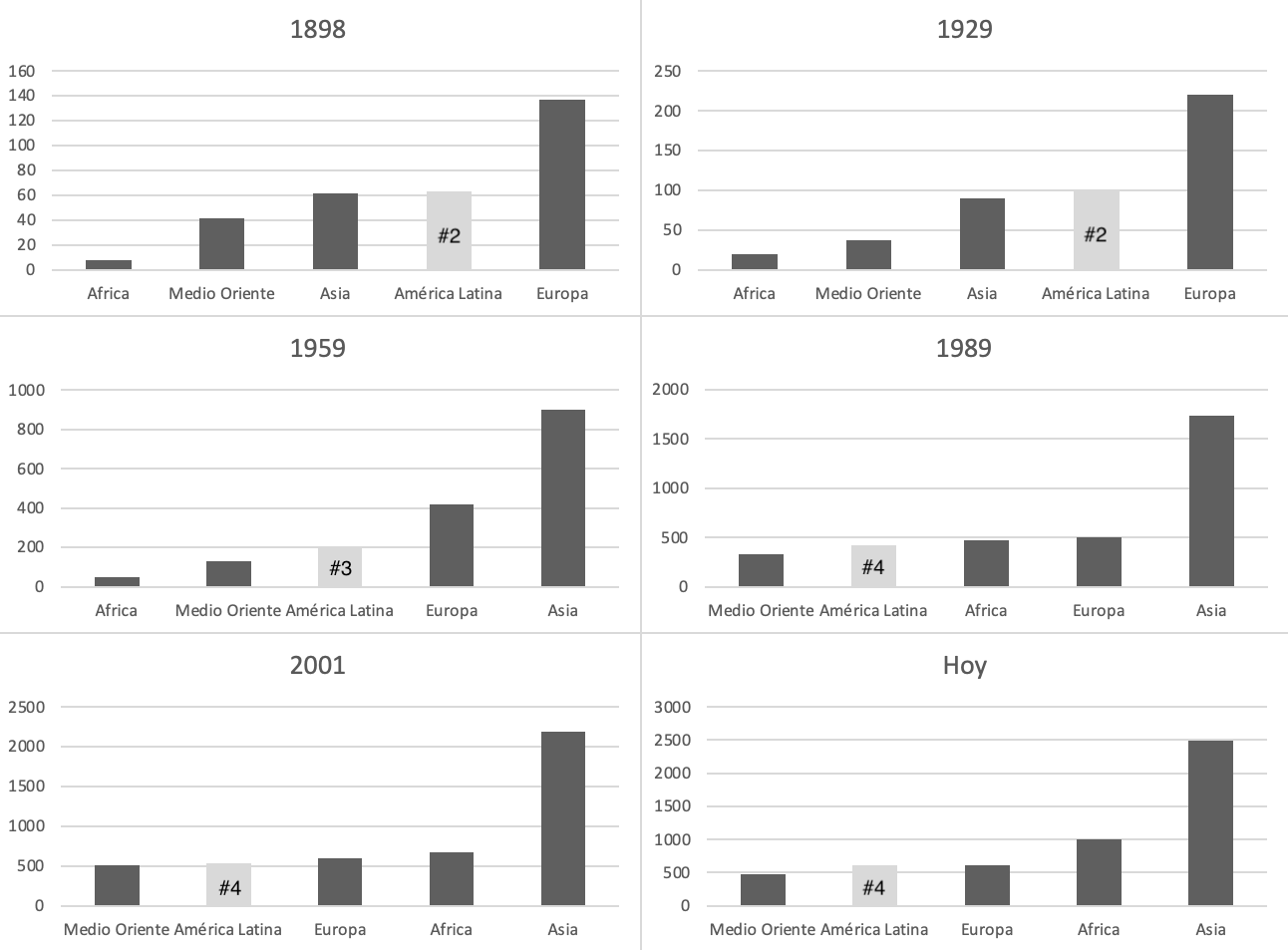 Nota: Las cifras de población están calculadas en millones de habitantes
Fuente: CINC, Correlates of War (Singer et al 1972)

Extraído de Luis Schenoni y Andrés Malamud (2021) “Sobre la creciente irrelevancia de América Latina”, Nueva Sociedad, N291: 66-79.
2. La relevancia de distintas regiones según sus capacidades nacionales
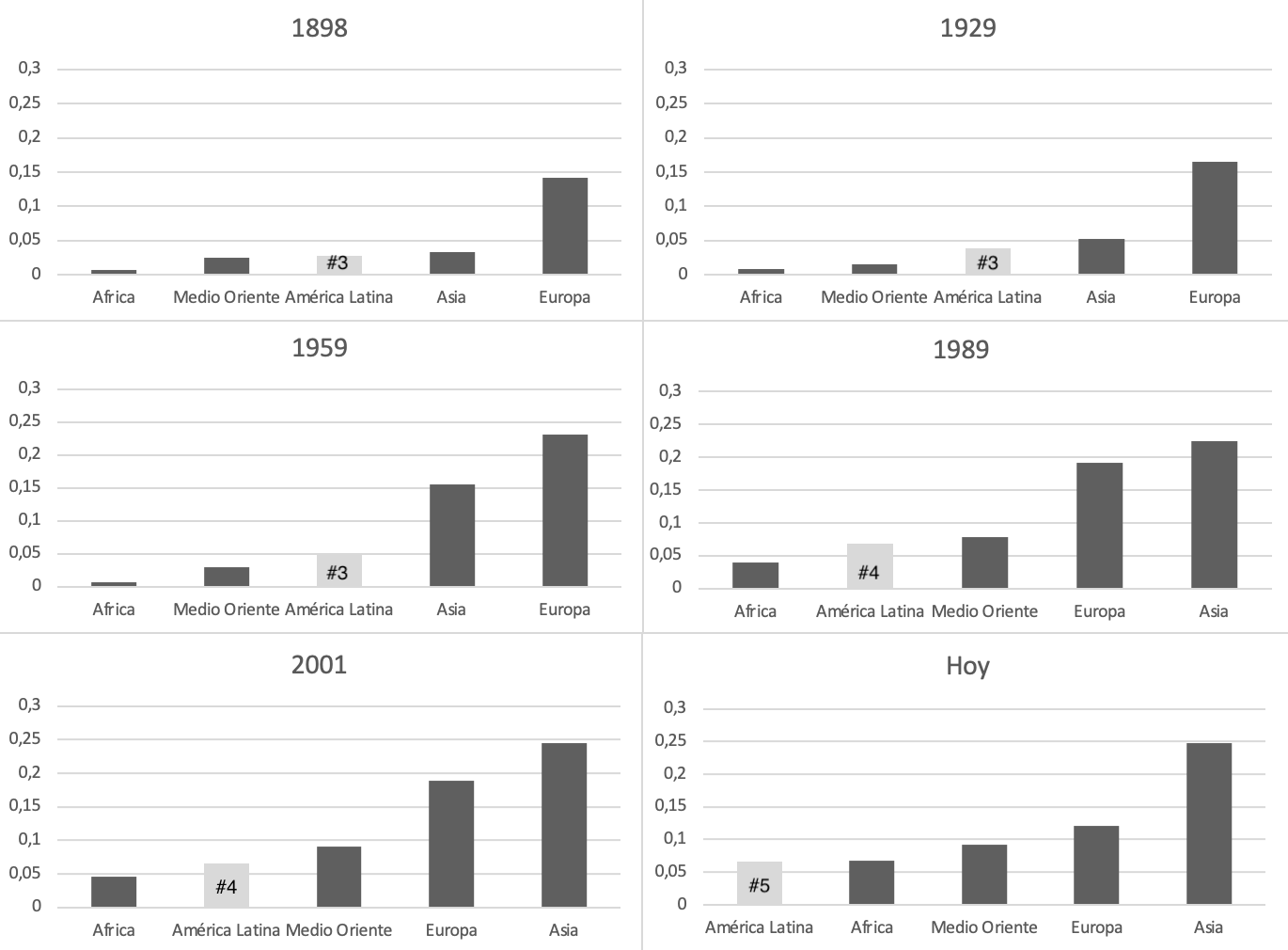 Nota: Las cifras representan la fracción de las capacidades materiales en el mundo correspondientes a cada región (excluidas las grandes potencias). La cifra más actualizada corresponde al año 2012
Fuente: CINC v5.0, Correlates of War (Singer et al 1972)

Extraído de Luis Schenoni y Andrés Malamud (2021) “Sobre la creciente irrelevancia de América Latina”, Nueva Sociedad, N291: 66-79.
3. La relevancia de las regiones según el volumen de comercio
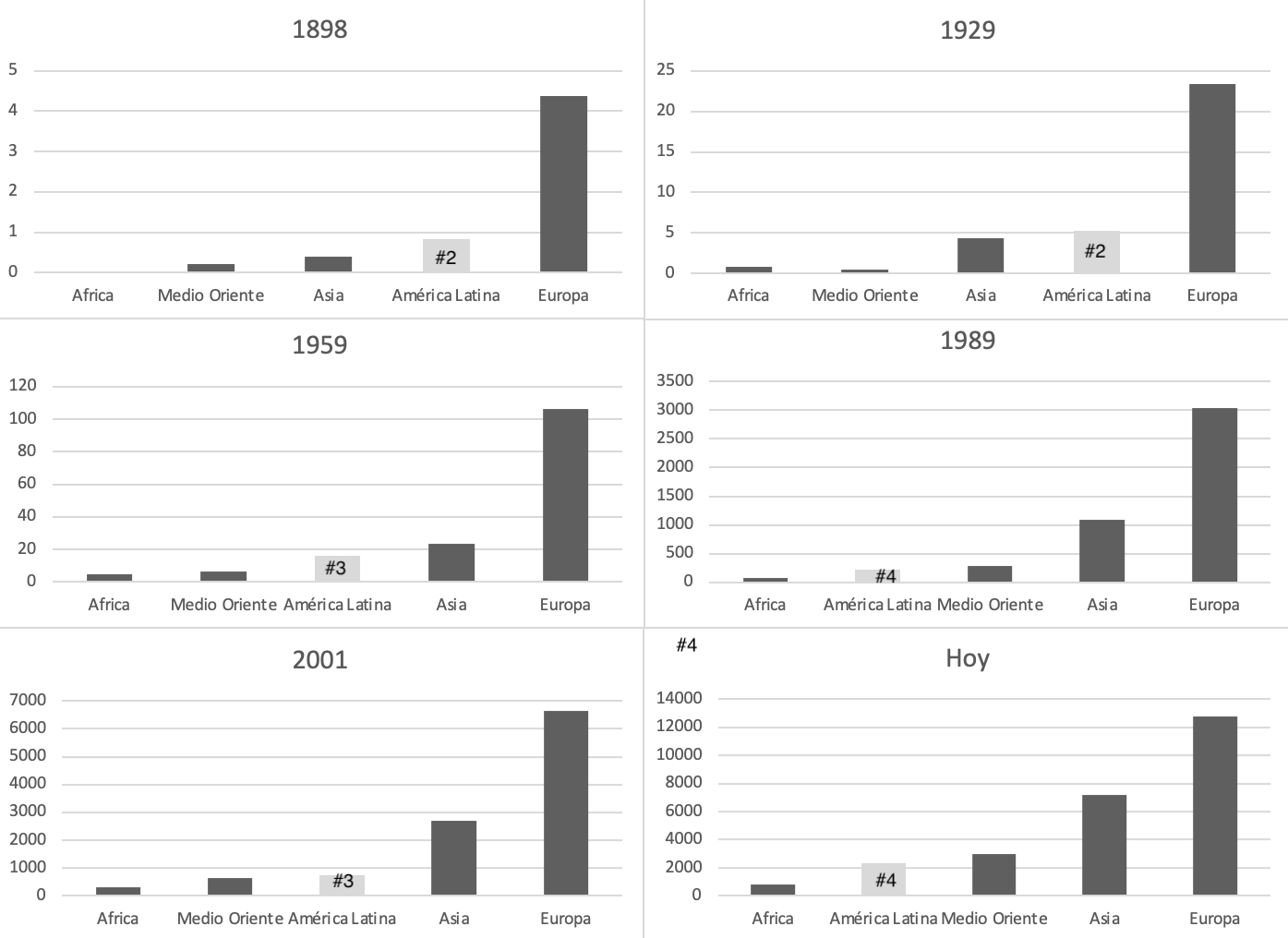 Nota: Las cifras de volumen de comercio (importaciones más exportaciones) están calculadas en miles de millones de dólares americanos. La cifra más actual corresponde al año 2016
Fuente: Trade Dataset v4.0, Correlates of War (Barbieri et al 2016)

Extraído de Luis Schenoni y Andrés Malamud (2021) “Sobre la creciente irrelevancia de América Latina”, Nueva Sociedad, N291: 66-79.
4. Relevancia de distintas regiones según sus disputas militarizadas
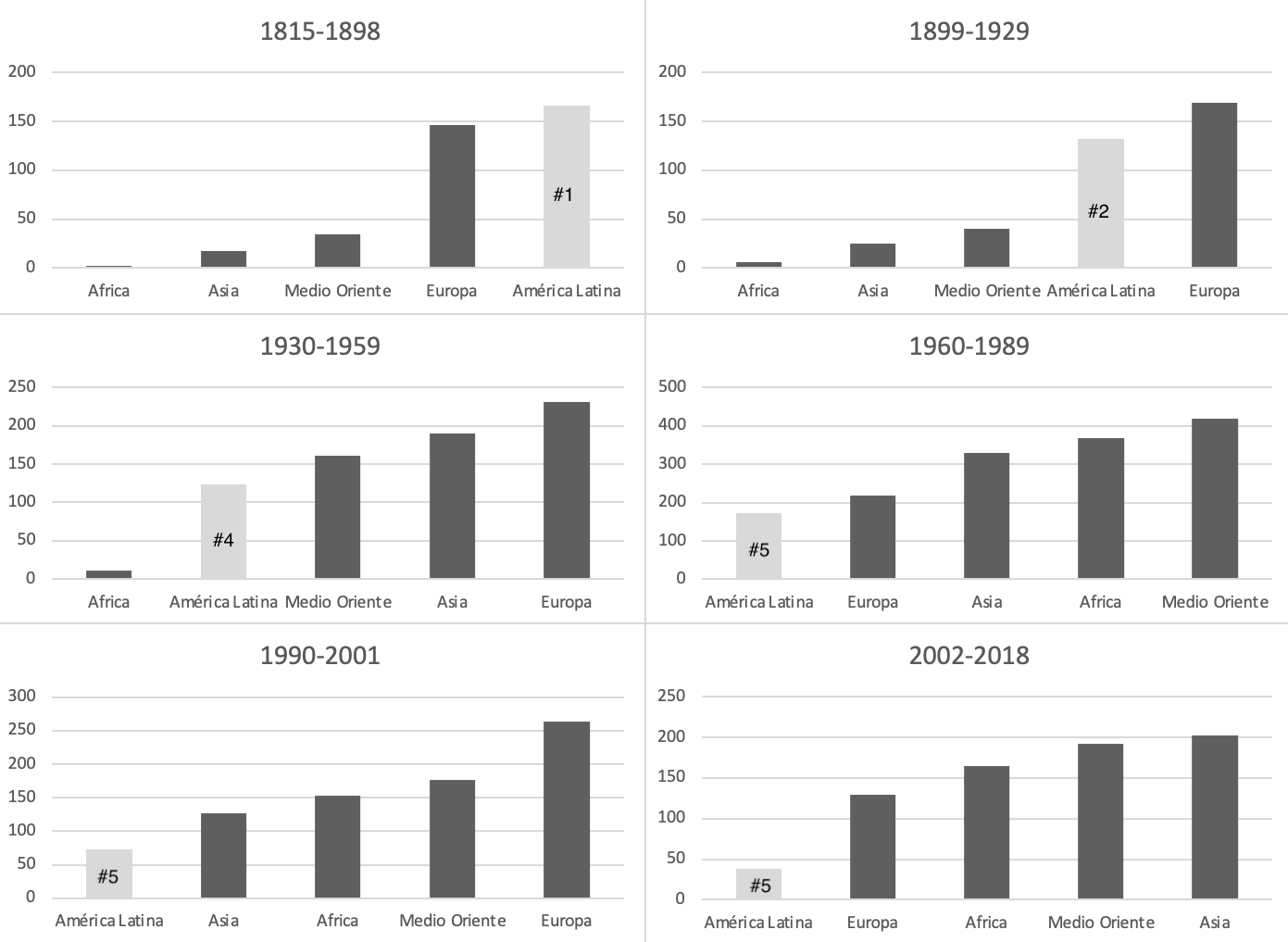 Nota: Las cifras corresponden al número de disputas militarizadas en región
Fuente: MID v5.0, Correlates of War (Palmer et al 2020)

Extraído de Luis Schenoni y Andrés Malamud (2021) “Sobre la creciente irrelevancia de América Latina”, Nueva Sociedad, N291: 66-79.
5. Relevancia de distintas regiones según sus relaciones diplomáticas
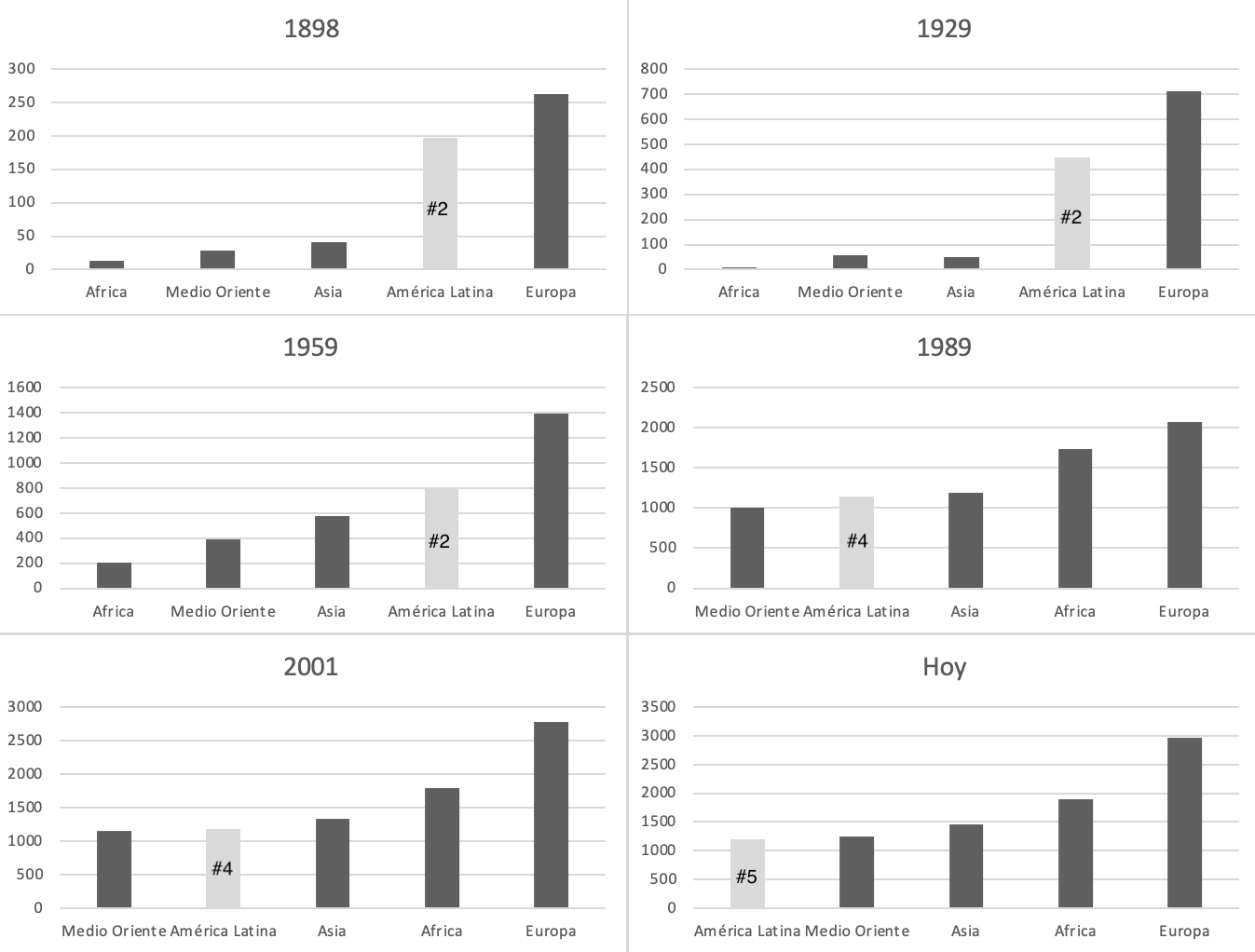 Nota: Las cifras corresponden al número total de embajadas de los países de la región. La cifra más actual corresponde al año 2006
Fuente: Diplomatic Exchange Dataset, Correlates of War (Bayer 2006)

Extraído de Luis Schenoni y Andrés Malamud (2021) “Sobre la creciente irrelevancia de América Latina”, Nueva Sociedad, N291: 66-79.
6. Relevancia según participación regional en organizaciones internacionales
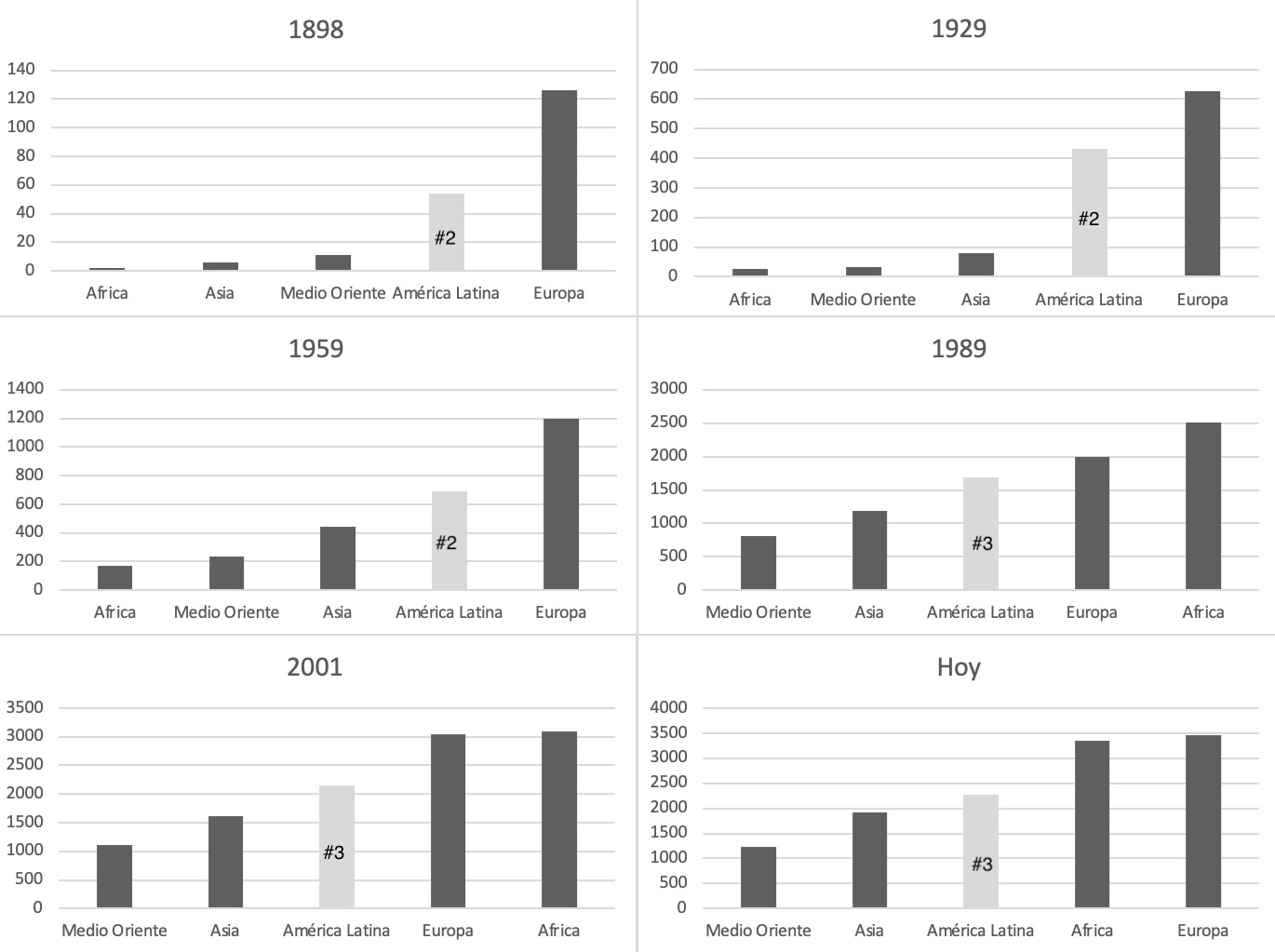 Nota: Número de organizaciones internacionales de las que los países de la región forman parte en cualquier calidad (miembros plenos, asociados u observadores). La cifra más reciente corresponde al año 2014
Fuente: International Organizations v3.0, Correlates of War (Pevehouse et al., 2006)

Extraído de Luis Schenoni y Andrés Malamud (2021) “Sobre la creciente irrelevancia de América Latina”, Nueva Sociedad, N291: 66-79.
Dimensions of European Integration:Complex, but concentric
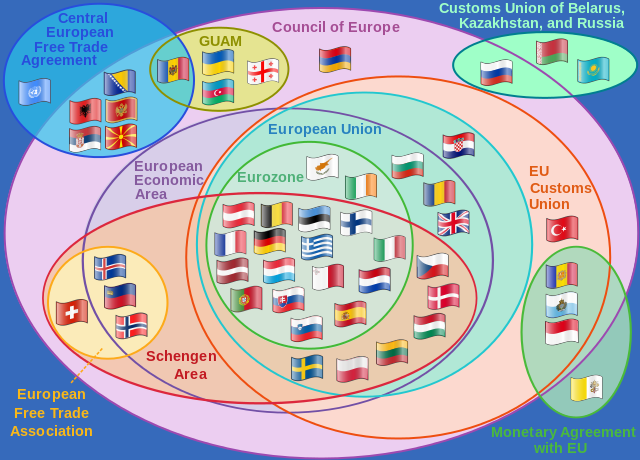 Is there such thing as integration in Latin America?
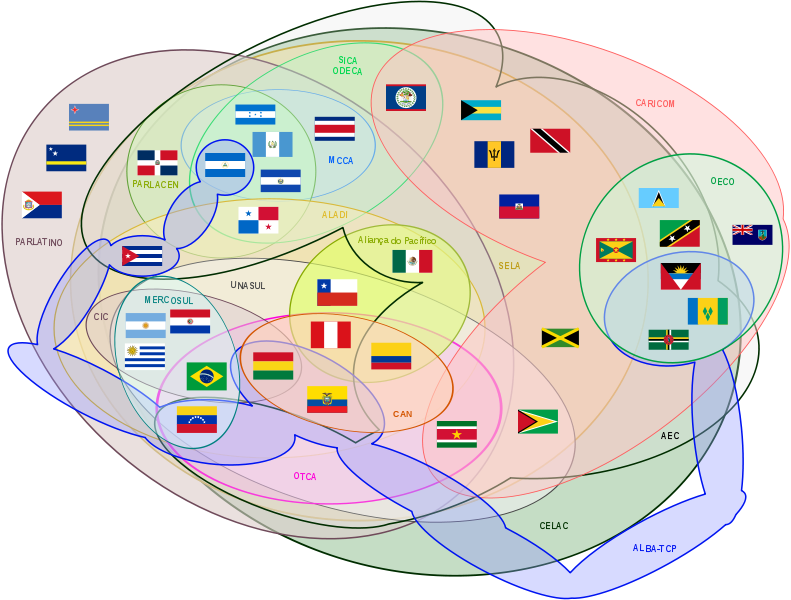 Latin American Regionalism: segmented and overlapping
Andrés Malamud 2013
Night view from space of Europe and South America
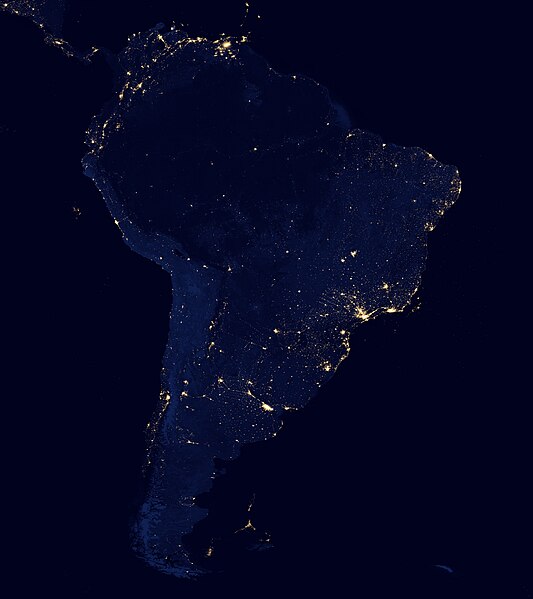 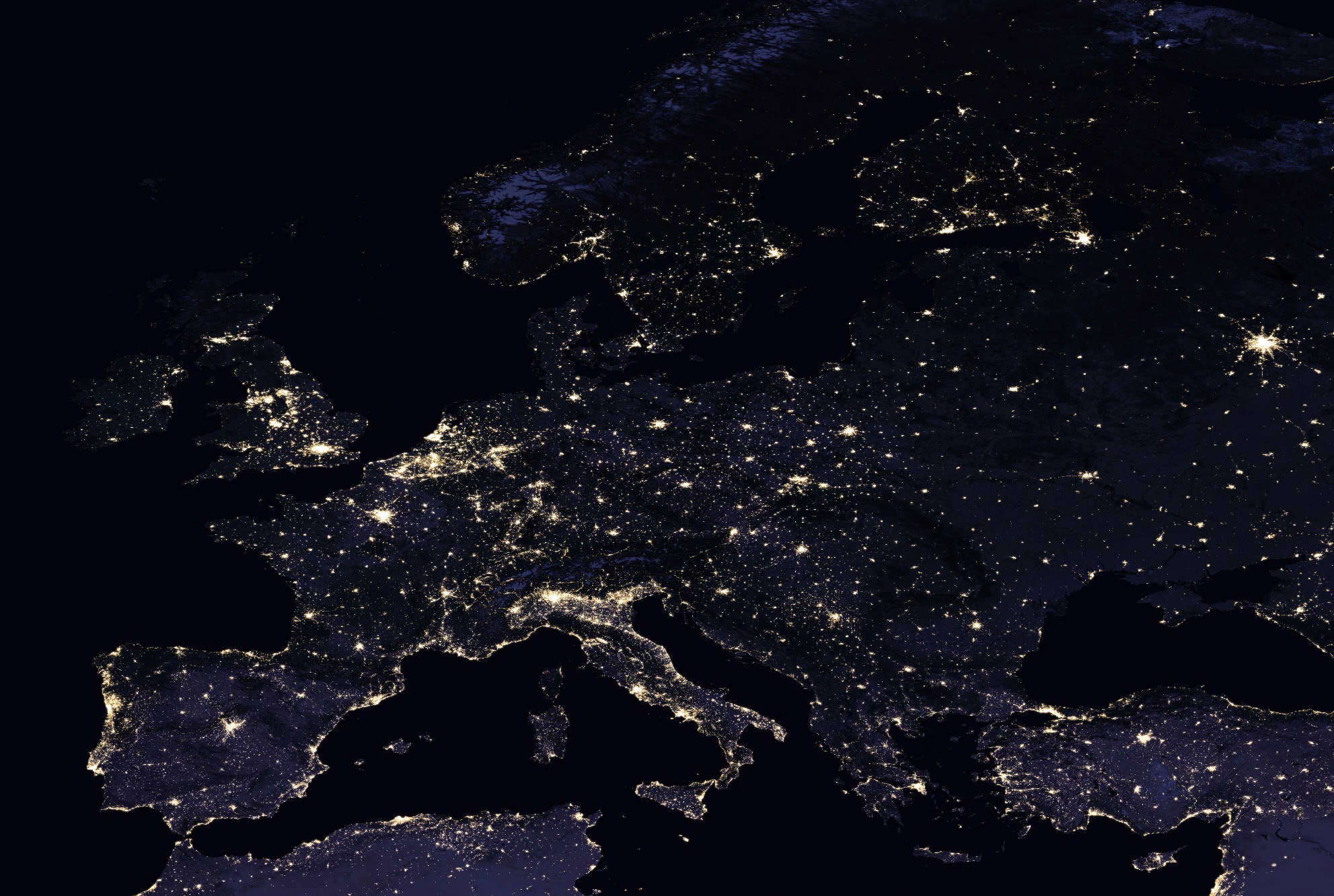 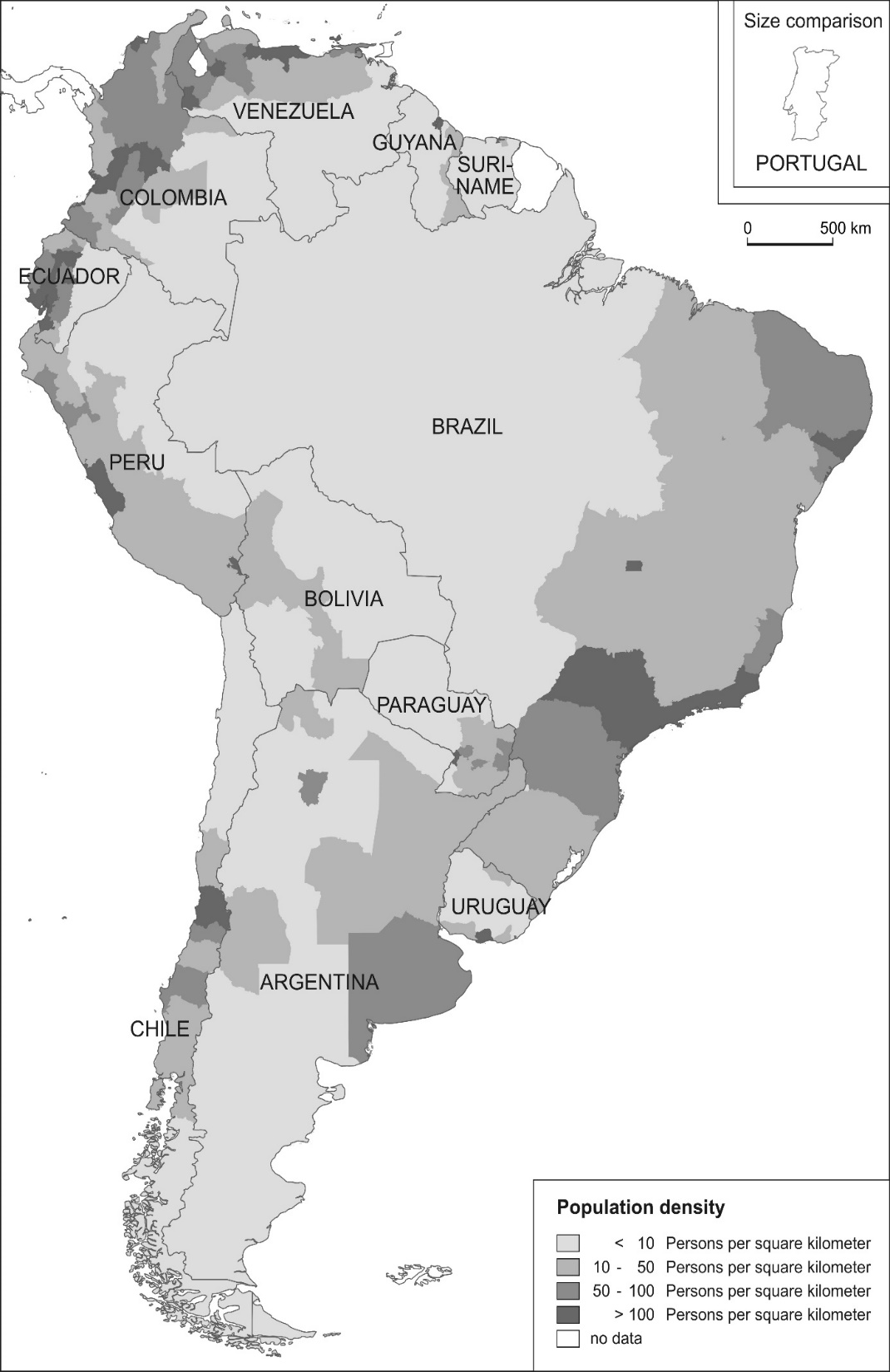 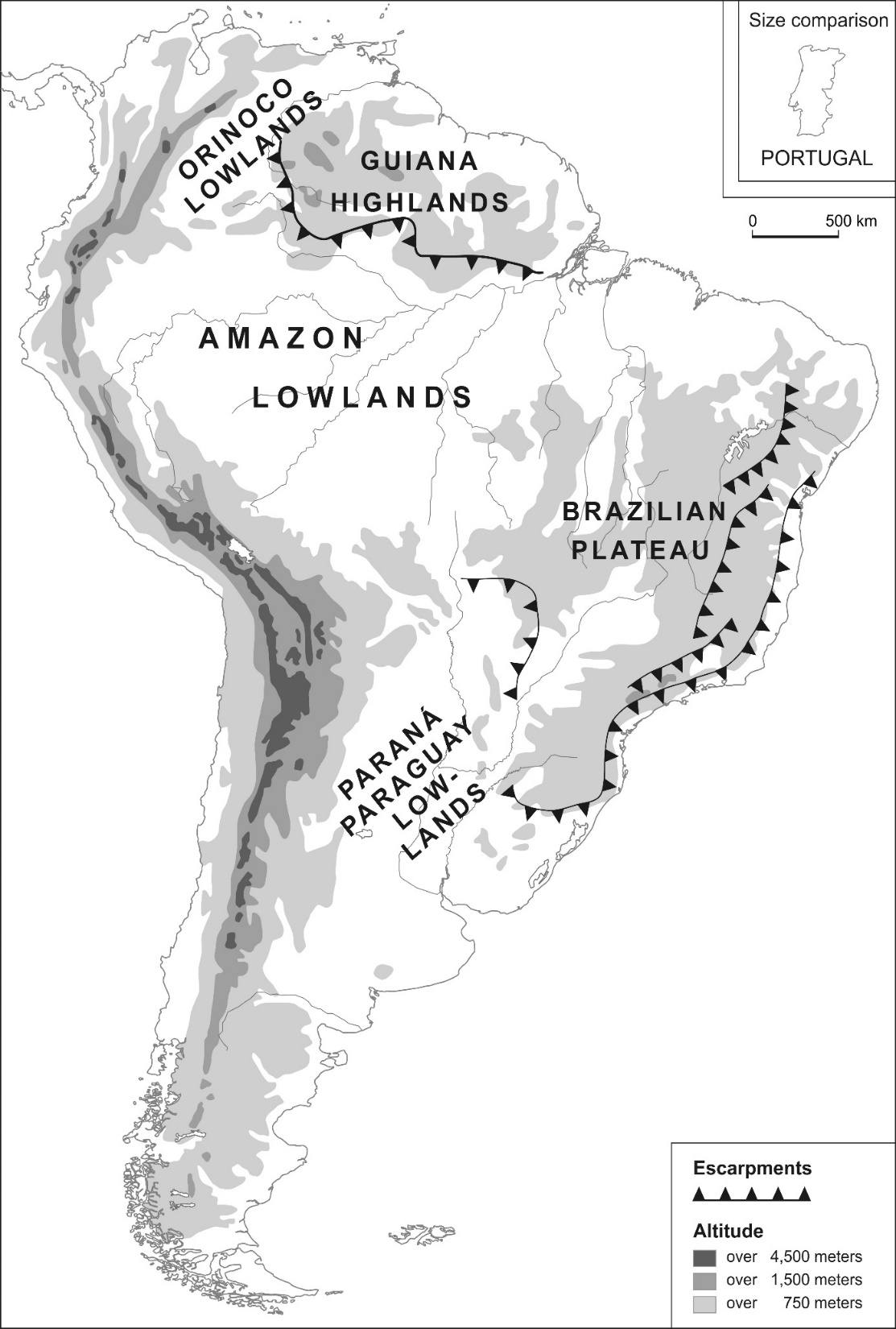 Estructura de la presentación
La bipolaridad emergente

América Latina en el mundo

América Latina en la pospandemia

El futuro de América Latina
A pesar de la fuerte caída en desigualdad de ingresos durante los años 2000, esta sigue siendo elevada
Ratio de ingresos del 10% más rico / 10% más pobre de la población
(promedio regional)
25
Fuente: Cálculo de los autores en base a WID, SEDLAC y Banco Mundial
Gráfico: Matías Busso y Julián Messina (BID)
A pesar de la fuerte caída en desigualdad de ingresos durante los años 2000, esta sigue siendo elevada
Ratio de ingresos del 10% más rico / 10% más pobre de la población
(promedio regional)
Fuente: Cálculo de los autores en base a WDI, SEDLAC y Banco Mundial
Gráfico: Matías Busso y Julián Messina (BID)
La pandemia golpeó la región en medio de un fuerte malestar social
Número de manifestaciones y huelgas en América Latina y el Caribe
(reporte de la prensa escrita de EE.UU.)
Fuente: Cálculo de los autores en base a datos de CNTS Domestic Conflict
Gráfico: Matías Busso y Julián Messina (BID)
COVID-19 acentuará la desigualdad
Pérdida de empleos y capacidad para teletrabajar durante la cuarentena por COVID-19 en América Latina y el Caribe
Fuente: Cálculo de los autores en base a datos de ”Encuestas armonizadas de hogares de América Latina y el Caribe” del BID y resultados de la "Encuesta de impactos del coronavirus BID”, 2020.
Gráfico: Matías Busso y Julián Messina (BID)
COVID-19 acentuará la desigualdad
Pérdida de empleos y capacidad para teletrabajar durante la cuarentena por COVID-19 en América Latina y el Caribe
Fuente: Cálculo de los autores en base a datos de ”Encuestas armonizadas de hogares de América Latina y el Caribe” del BID y resultados de la "Encuesta de impactos del coronavirus BID”, 2020.
Gráfico: Matías Busso y Julián Messina (BID)
La clase media y alta opta por dejar los servicios públicos... en educación
Porcentaje de estudiantes del quintil superior que asisten a una escuela privada
Fuente: Cálculo de los autores en base a datos de PISA 2018
Gráfico: Matías Busso y Julián Messina (BID)
La clase media y alta opta por dejar los servicios públicos... en educación
Porcentaje de estudiantes del quintil superior que asisten a una escuela privada
Fuente: Cálculo de los autores en base a datos de PISA 2018
Gráfico: Matías Busso y Julián Messina (BID)
El resultado: un alto nivel de segregación
Índice de segregación en educación
Fuente: Cálculo de los autores en base a datos de PISA 2018
Gráfico: Matías Busso y Julián Messina (BID)
Niveles altos pero asimétricos de segregación escolar
Índice de segregación en educación
Fuente: Cálculo de los autores en base a datos de PISA 2018
Gráfico: Matías Busso y Julián Messina (BID)
Human Development Index, 2022
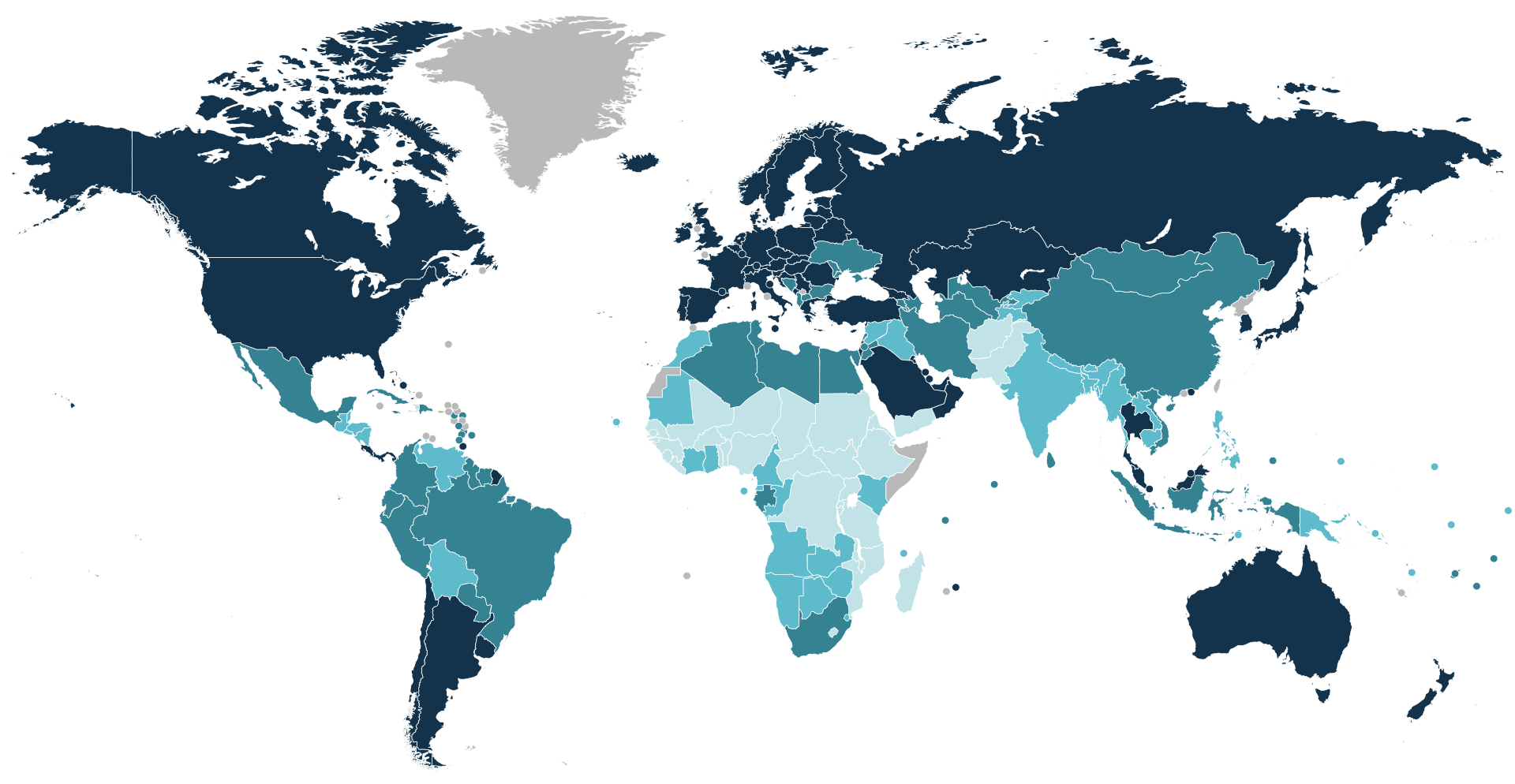 Estructura de la presentación
La bipolaridad emergente

América Latina en el mundo

América Latina en la pospandemia

El futuro de América Latina
Tendencias en América Latina: pobreza, informalidad y violencia
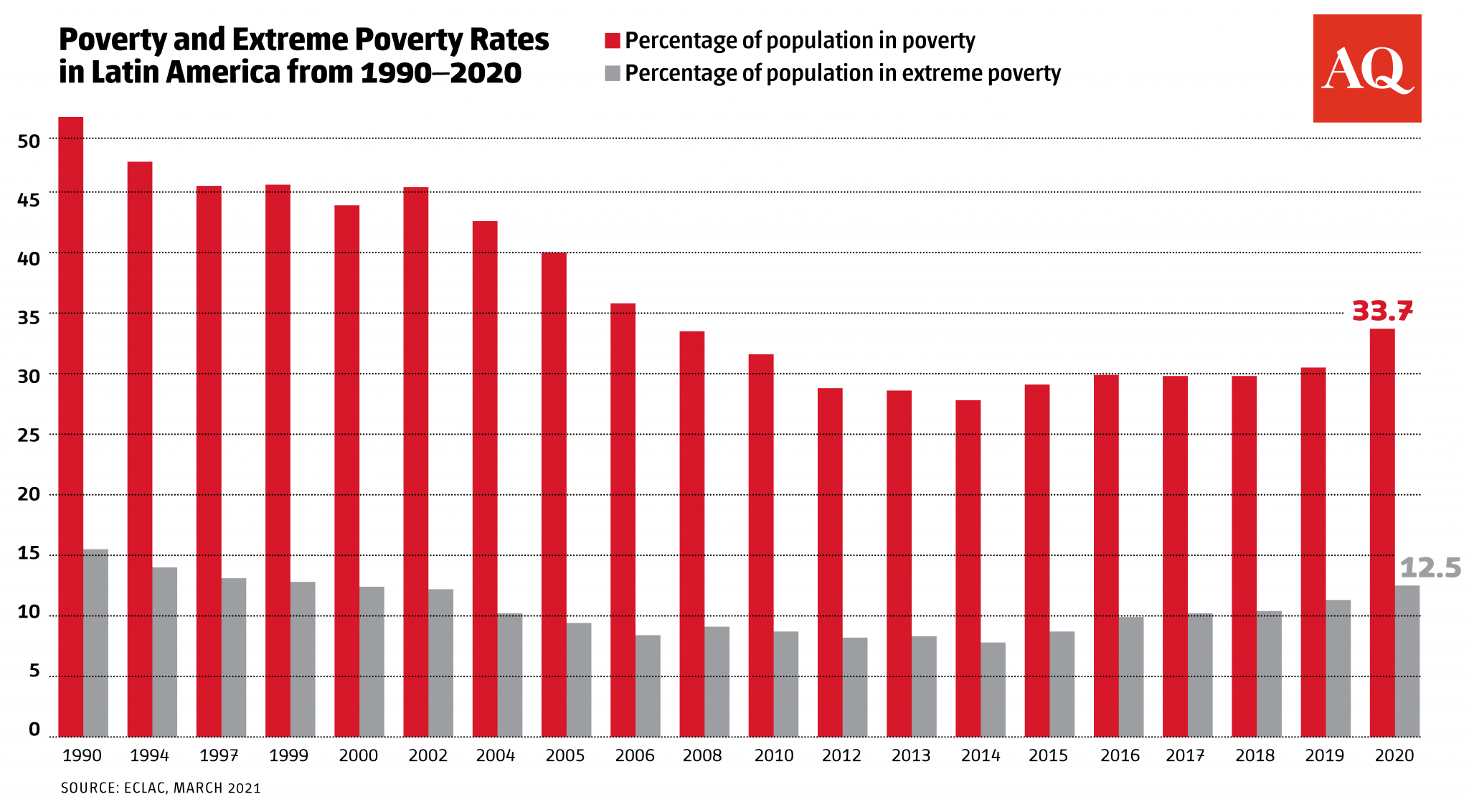 Freedom in the World, 1972 and 2022
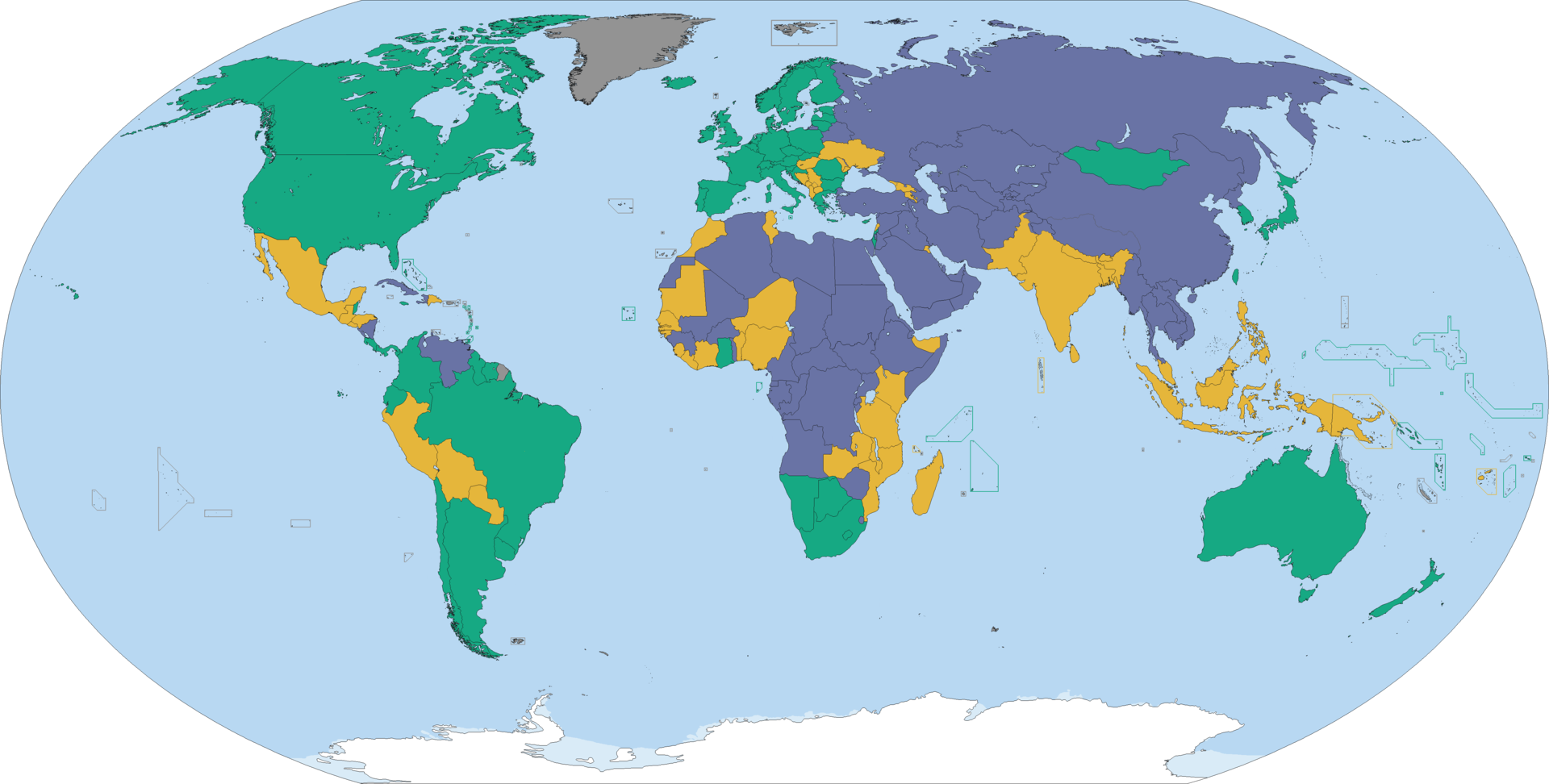 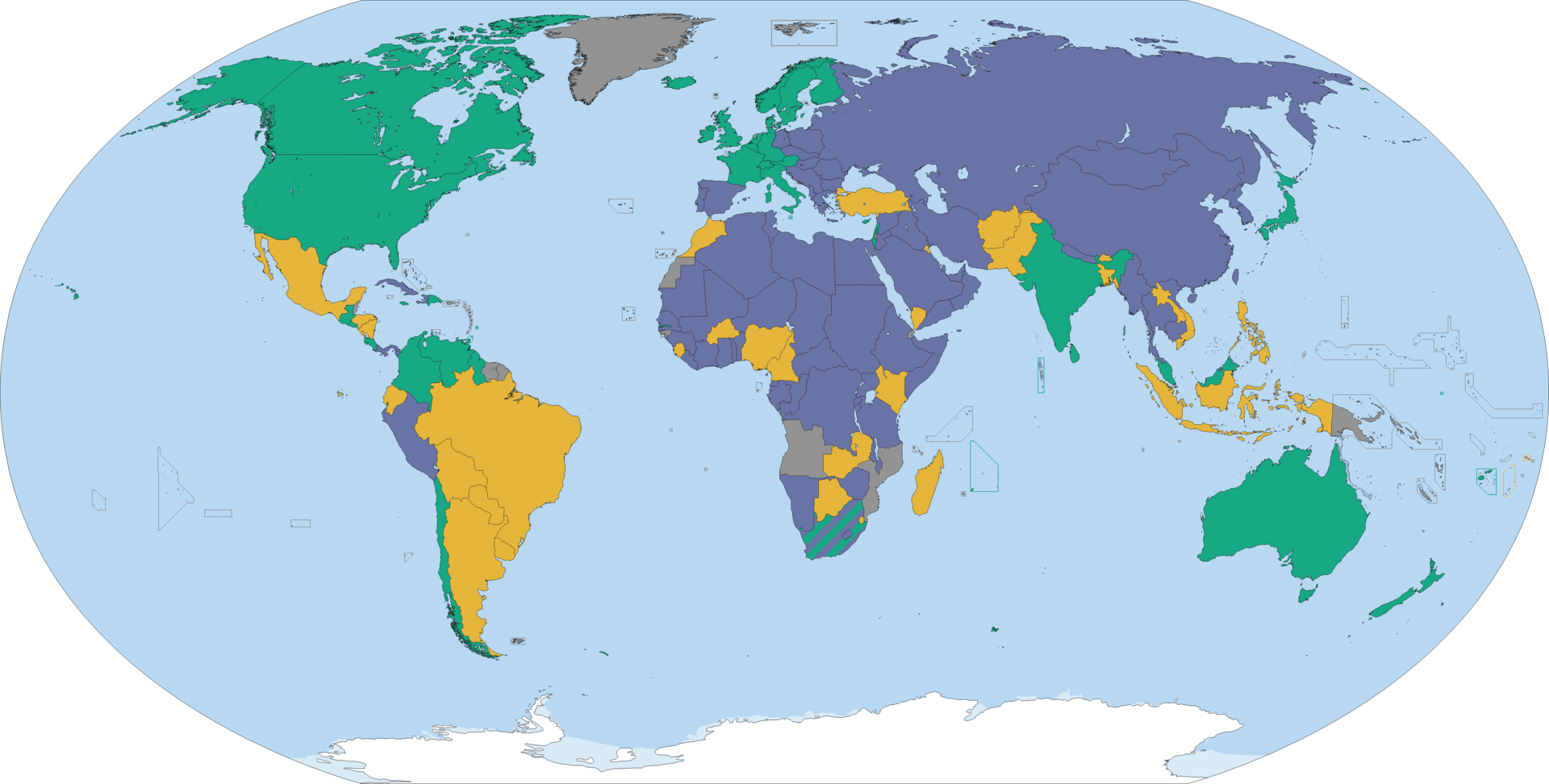 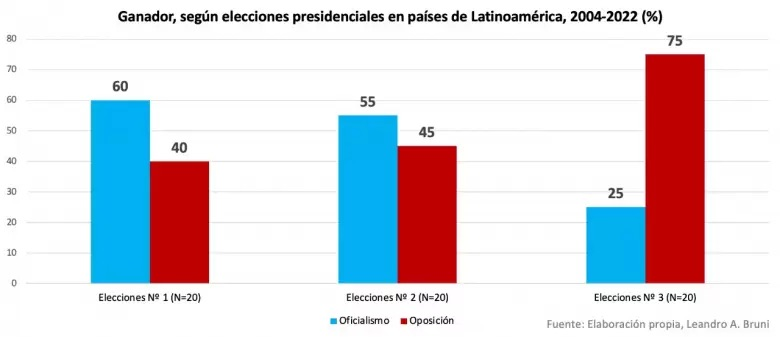 Elecciones presidenciales 1994-2018(primera vuelta)
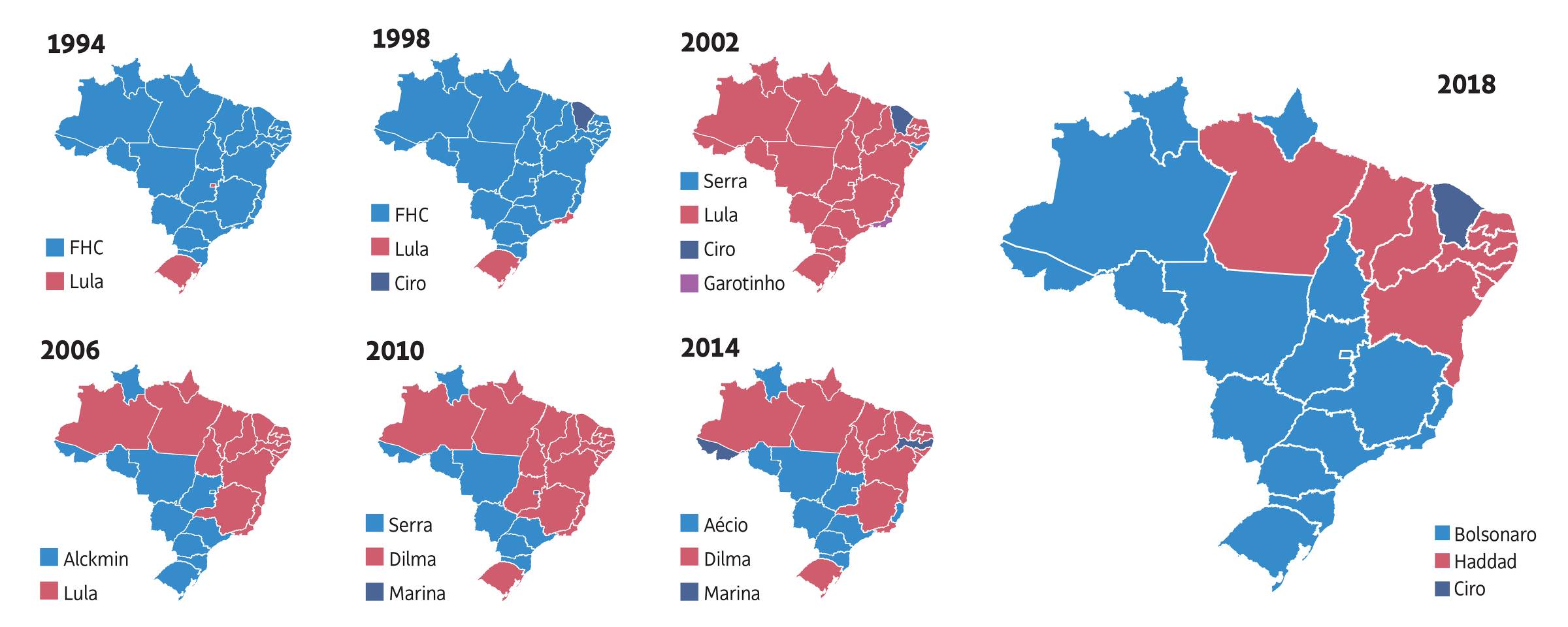 ¿Cómo afecta la guerra en Ucrania a América Latina? Directamente, muy poco…
…indirectamente sí, pero de manera heterogénea
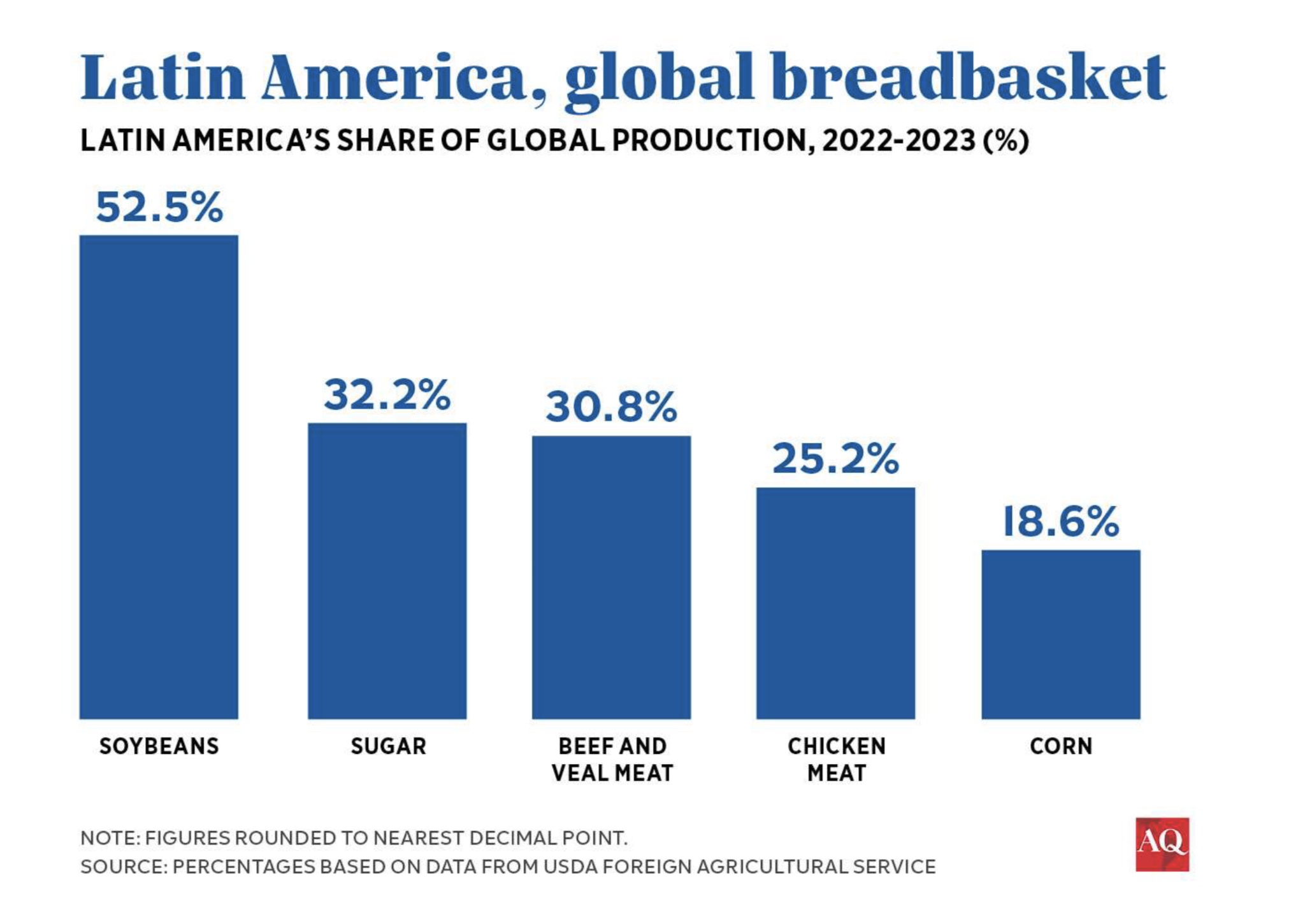 The West, the rest and the beast:Condena a Rusia en la Asamblea General de la ONU(y sanciones)
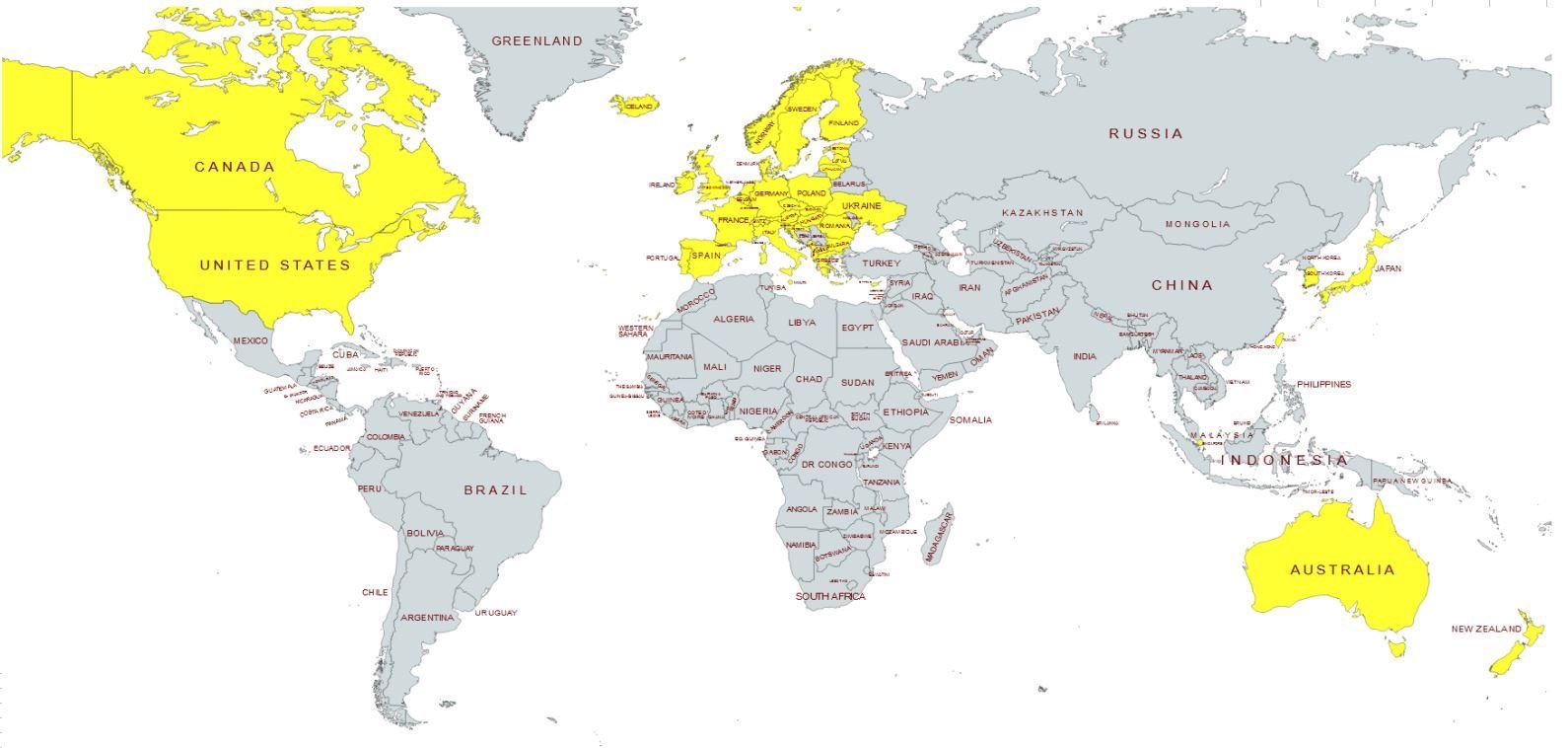 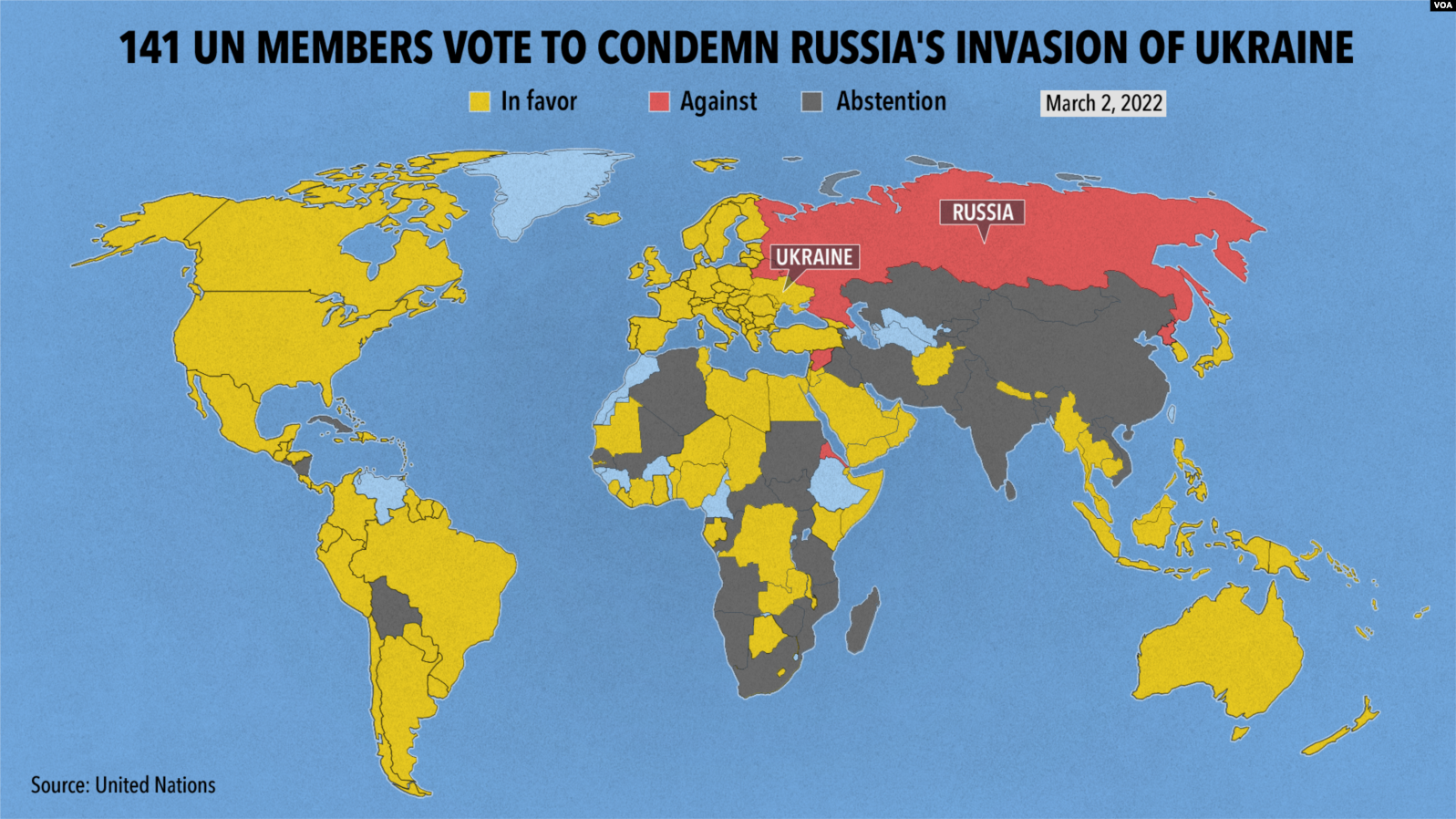 Resultado (02/03/2022): 141 – 35 – 5 (12 ausentes)
Belt and Road Initiative, países signatarios
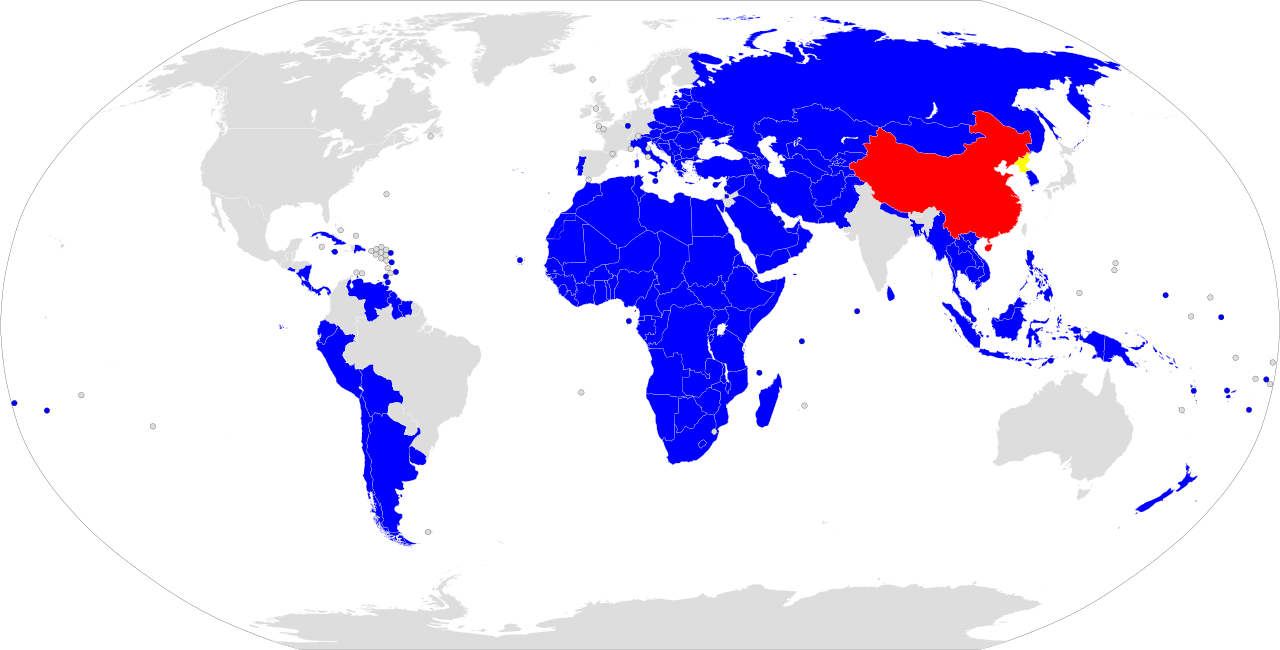 ¿Retroceso autoritario? No necesariamente, pero…
Democracias de baja calidad 
en contextos de informalidad doméstica y realineamiento internacional